Проект на тему:«Системно-деятельностный подход как основа ФГОС дошкольного образования»
«Человек достигнет результата, только делая что-то сам…»                                                                           А.Пятигорский
Актуальность:Сейчас в Российской Федерации происходит модернизация системы образования с целью повышения качества образования, его доступности, с целью поддержки и развития таланта каждого ребенка, сохранения его здоровья. Для этого разработан Федеральный государственный образовательный стандарт дошкольного образования. В основе ФГОС лежит системно-деятельностный подход, который предполагает ориентацию на результаты образования как системообразующий компонент Стандарта.Предмет исследования: деятельность педагога по реализации системно-деятельностного подхода в  воспитательно – образовательном процессе  в соответствии с новыми стандартами.
Гипотеза: систематическое применение в работе системно-деятельностного подхода способствует практическому общению, что имеет мотивационную обусловленность и предполагает создание у детей установки на самостоятельность, свободу выбора и готовит их жизни.Цель: создать каждому дошкольнику все условия для наиболее полного раскрытия и реализации его неповторимого, специфического возрастного потенциала.	Задачи:- создать условия  для того, чтобы сделать процесс приобретения знаний ребенком  мотивированным;- учить ребенка самостоятельно ставить перед собой цель и находить пути, в том числе средства, ее достижения;- помочь ребенку сформировать у себя  умения контроля и самоконтроля, оценки и самооценки.
Реализация проекта осуществляется в несколько этапов:1.  2014г.                  Теоретическая часть:- суть системно-деятельностного подхода;- структура образовательной деятельности на основании      деятельностного подхода;- принципы, формы, методы деятельностного подхода.2.   2015г.                 Практическая часть:- применение деятельностного подхода в раннем возрасте;- применение деятельностного подхода в старшем возрасте.3.                               Анализ результатов.
В действии порождается знание.Только в условиях деятельностного подхода, а не потока информации, нравоучений человек выступает как личность. Современный детский сад должен стать местом, где ребёнок получает возможность широкого  эмоционально-практического самостоятельного контакта с наиболее близкими и значимыми для его развития сферами жизни. Накопление ребёнком под руководством  взрослого ценного опыта познания, деятельности, творчества, постижение им своих возможностей, самопознание – вот путь, который способствует раскрытию возрастного потенциала дошкольника.
В деятельностном подходе личность рассматривается как субъект деятельности.
активное отношение к окружающей действительности, выражающееся в воздействии на нее
Структура образовательной деятельности  на основании деятельностного подхода:
педагог создает проблемную ситуацию;
ребенок  принимает проблемную ситуацию;
вместе выявляют проблему;
педагог управляет поисковой деятельностью;
 ребенок осуществляет самостоятельный поиск;
 обсуждение результатов.
Принципы деятельностного подхода
принцип субъектности воспитания;
принцип учета ведущих видов деятельности и законов их смены;
принцип учета сензитивных периодов развития;
принцип преодоления зоны ближайшего развития и организация в ней совместной деятельности детей и взрослых;
принцип обогащения, усиления, углубления детского развития;
принцип проектирования, конструирования и создания ситуации воспитывающей деятельности;
принцип обязательной  результативности каждого вида деятельности;
принцип высокой  мотивированности любых видов деятельности;
принцип обязательной рефлективности всякой деятельности;
принцип нравственного обогащения используемых в качестве средства видов деятельности;
принцип сотрудничества при организации и управлении различными видами деятельности;
принцип активности ребенка в образовательном процессе, который заключается в целенаправленном активном восприятии  ребенком изучаемых явлений, их осмыслении, переработке и применении.
Условия взаимодеиствия педагога с ребенком в процессе реализации деятельностного подхода:
Методы, используемые при деятельностном подходе:
диалога; 
 проекта;
 игрового мотивирования; 
 целеполагания;
 создание ситуации выбора;
 рефлексивной педагогической поддержки;
 создания ситуаций успеха;
 обеспечение самореализации детей.
Формы самореализации дошкольников:
выставки (тематические, сезонные); 
 персональные выставки детских работ; 
 презентации;  
 проекты (обязательным условием самореализации ребенка является его участие в проекте и продукт детской деятельности); 
 коллекции.
Реализация деятельностного подхода в раннем возрасте. Каждый этап возрастного развития имеет огромные резервы, которые далеко не всегда реализуются. Эти резервы скрыты в специфических формах деятельности ребенка, которые в наибольшей мере соответствуют его потребностям и возможностям. В раннем возрасте это действия с предметами и процессуальная игра.
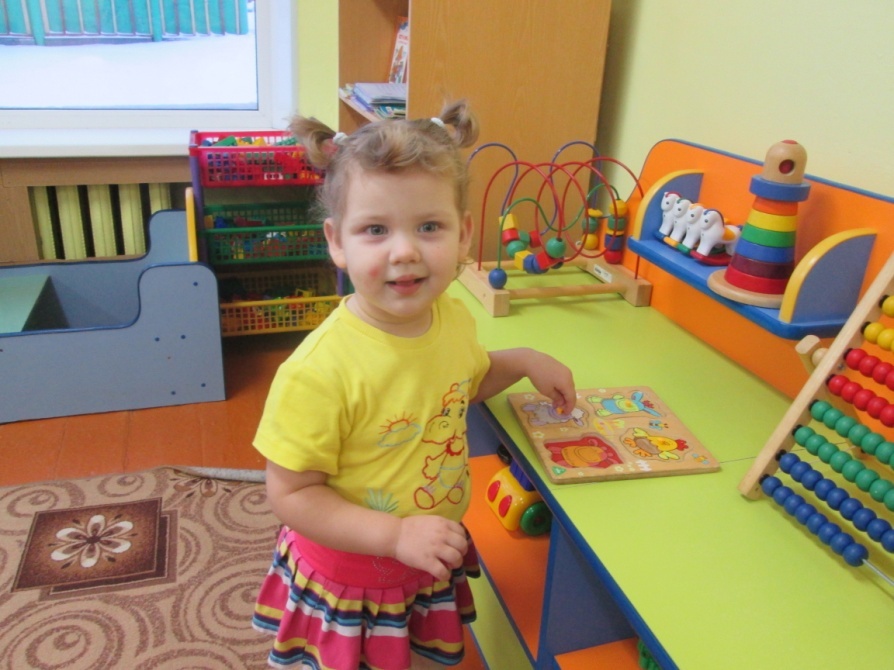 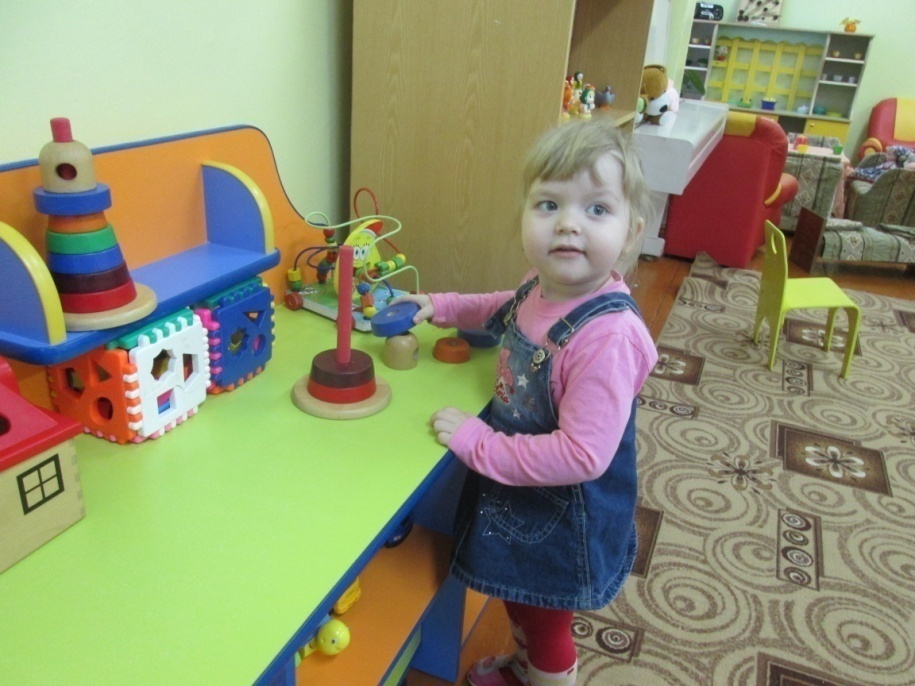 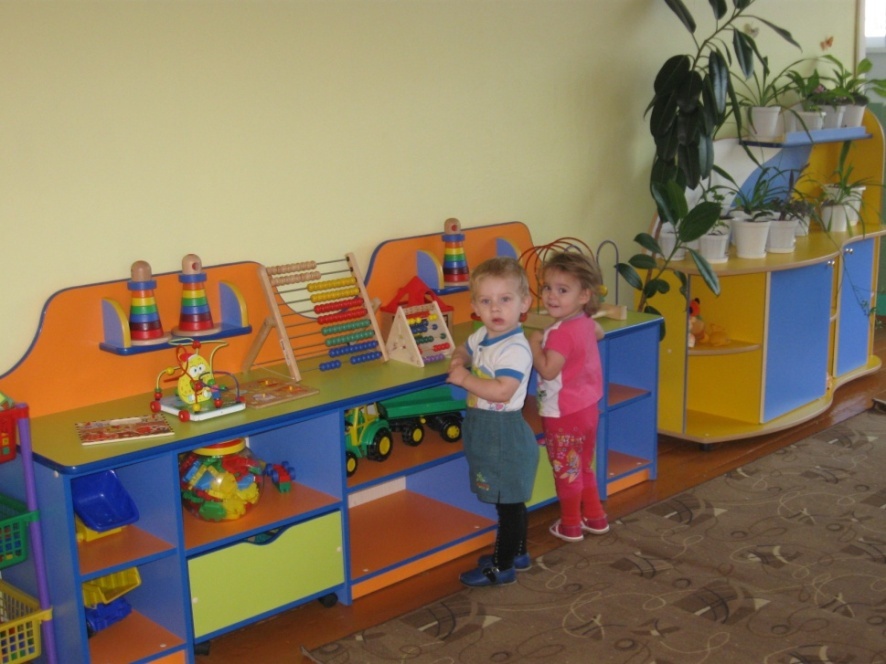 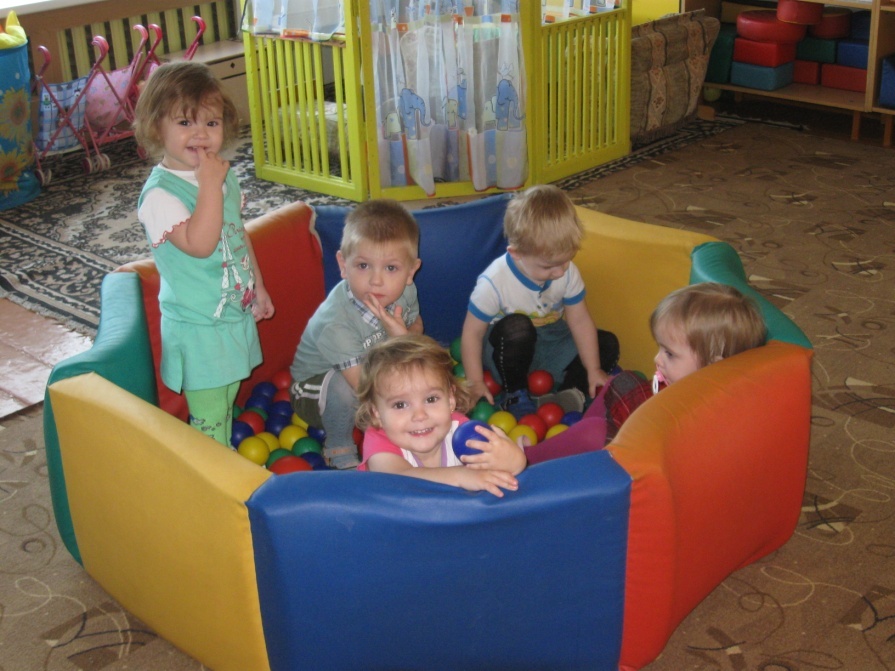 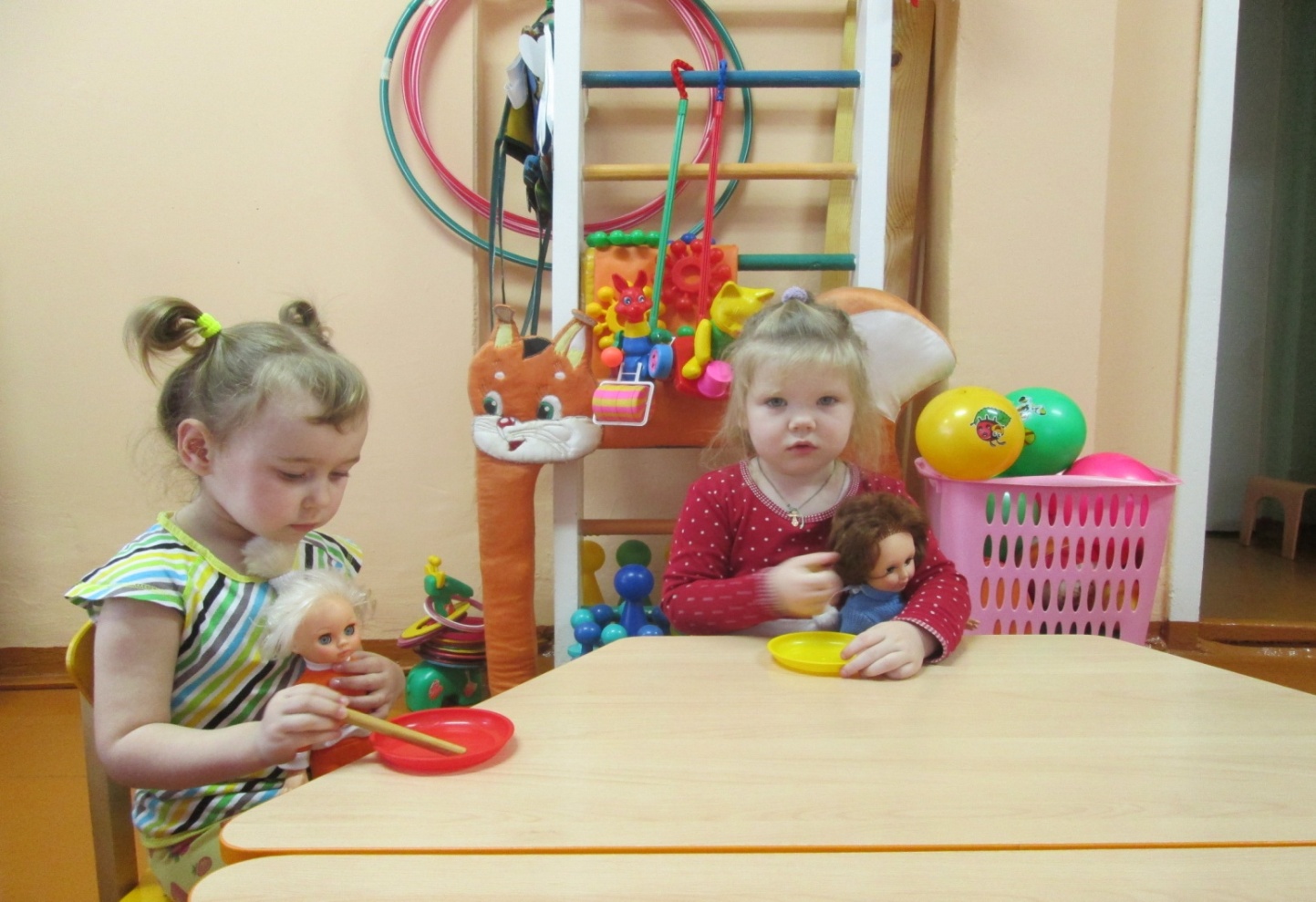 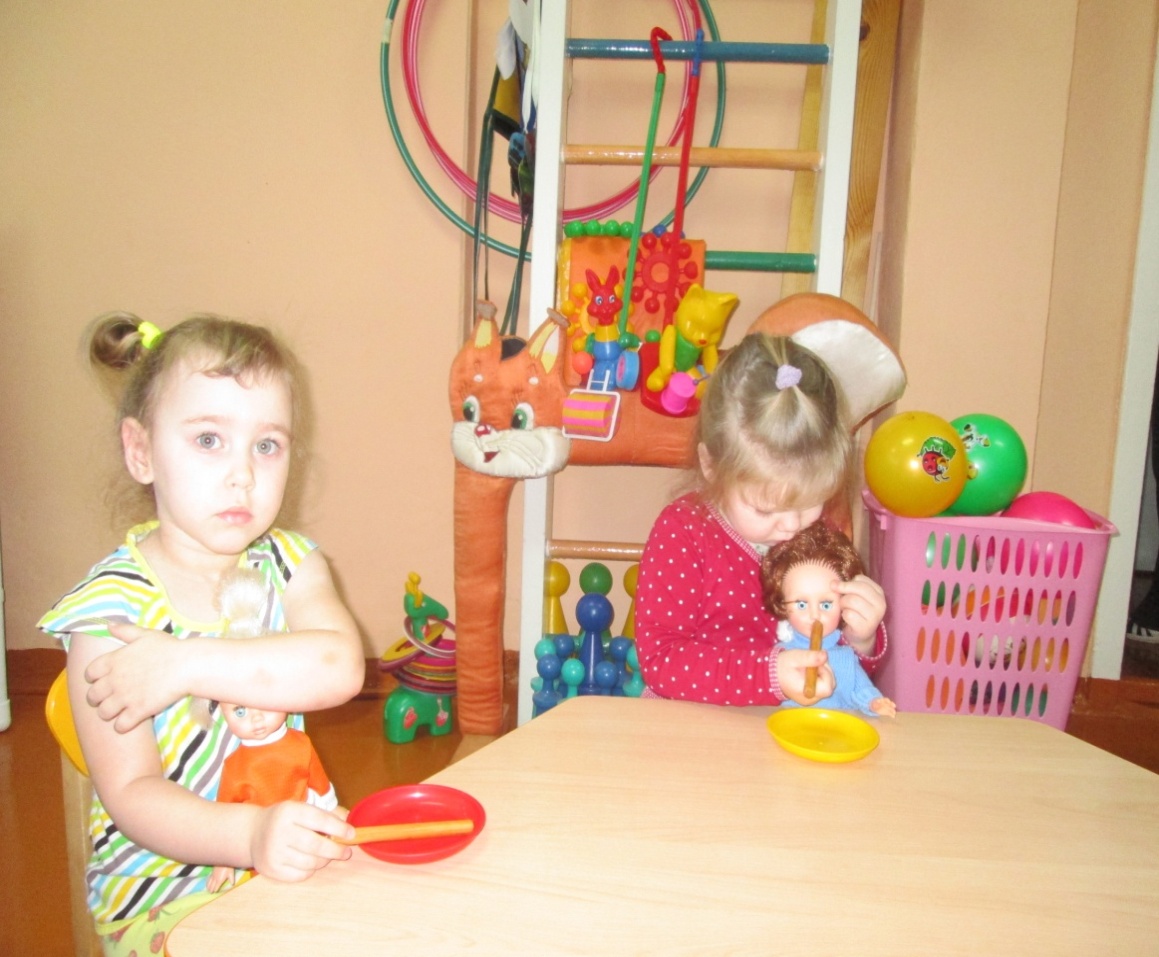 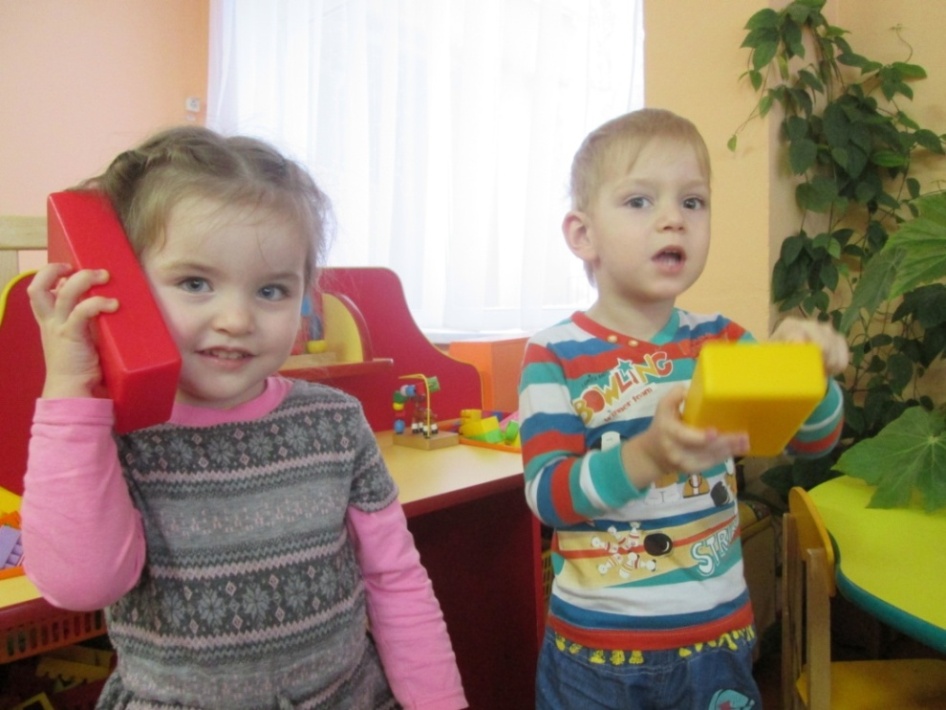 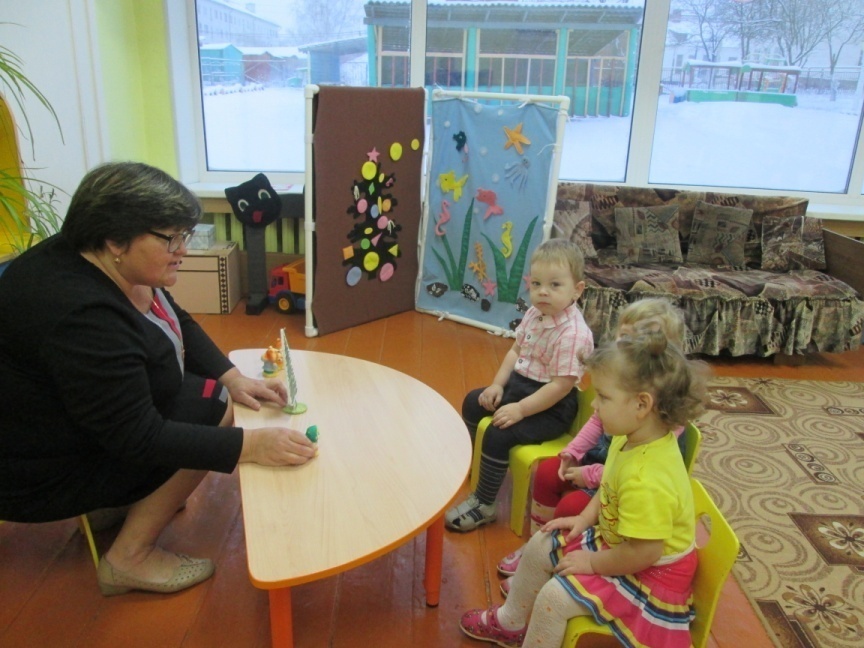 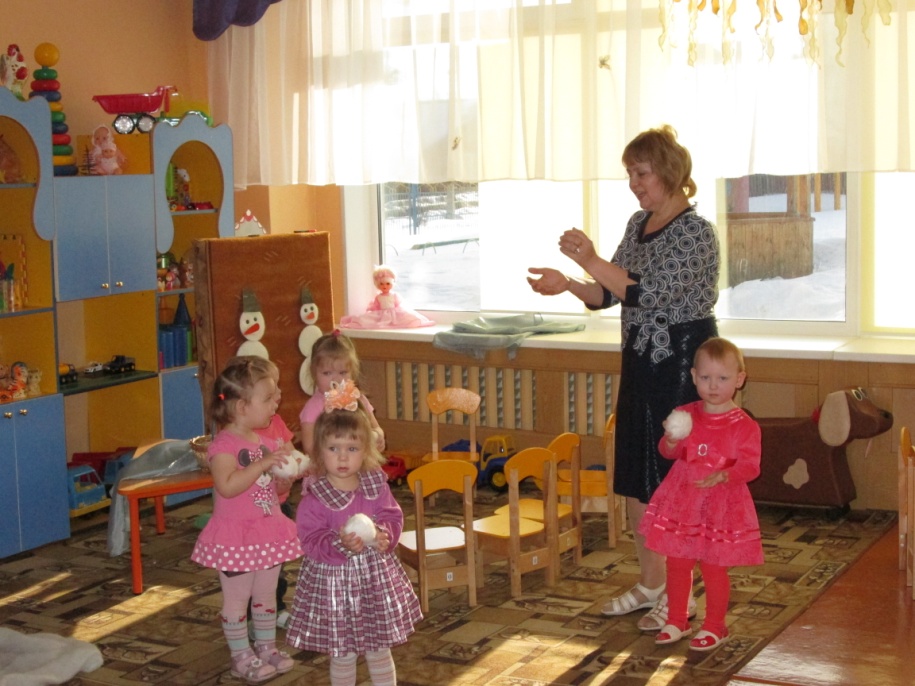 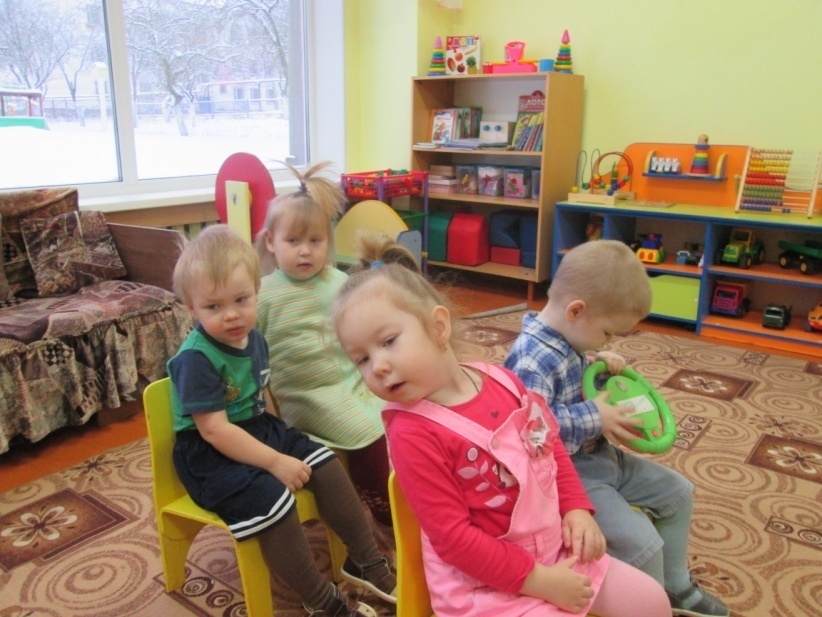 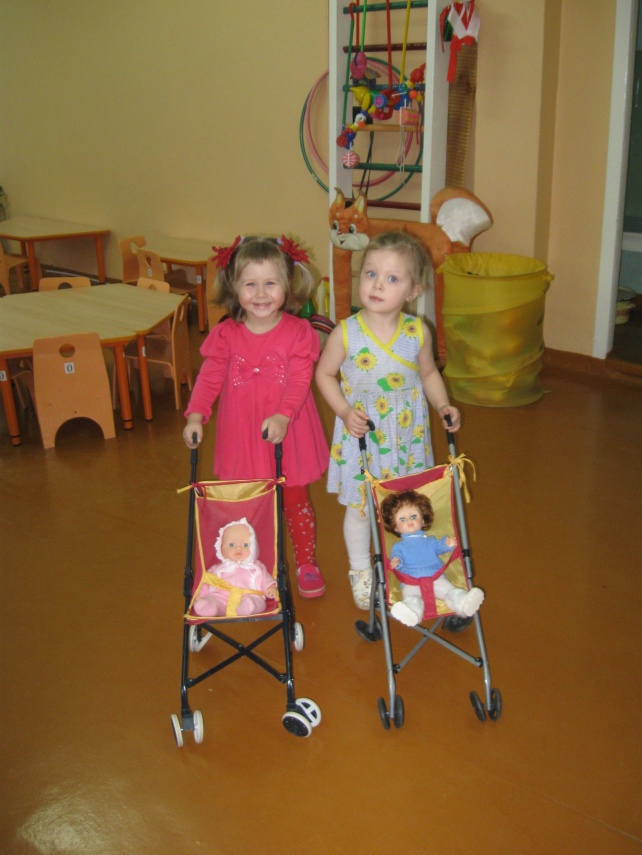 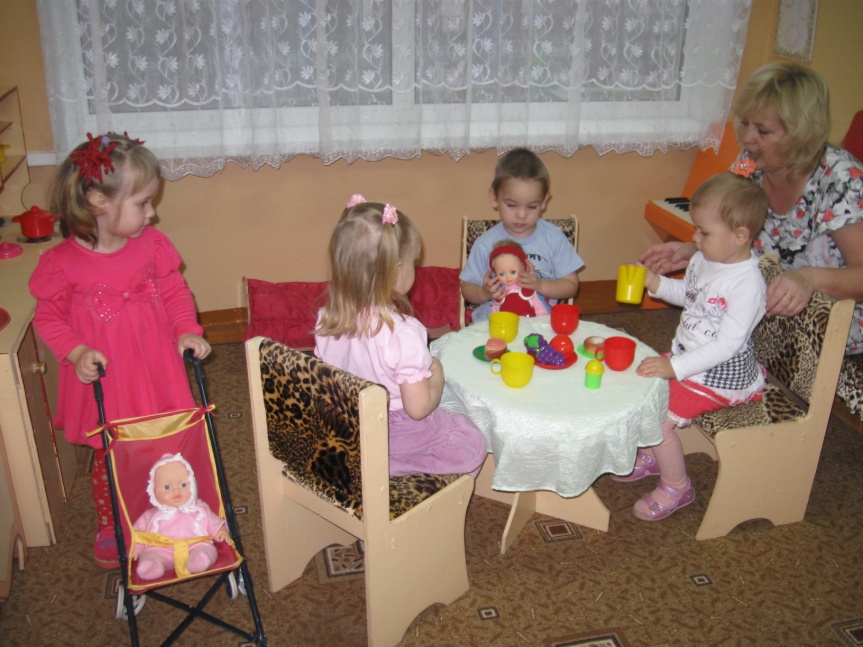 Реализация деятельностного подхода в старшем возрасте. Основной вид деятельности в старшем возрасте - ролевая игра, продуктивная деятельность, конструирование, восприятие сказок, детское экспериментирование и пр.
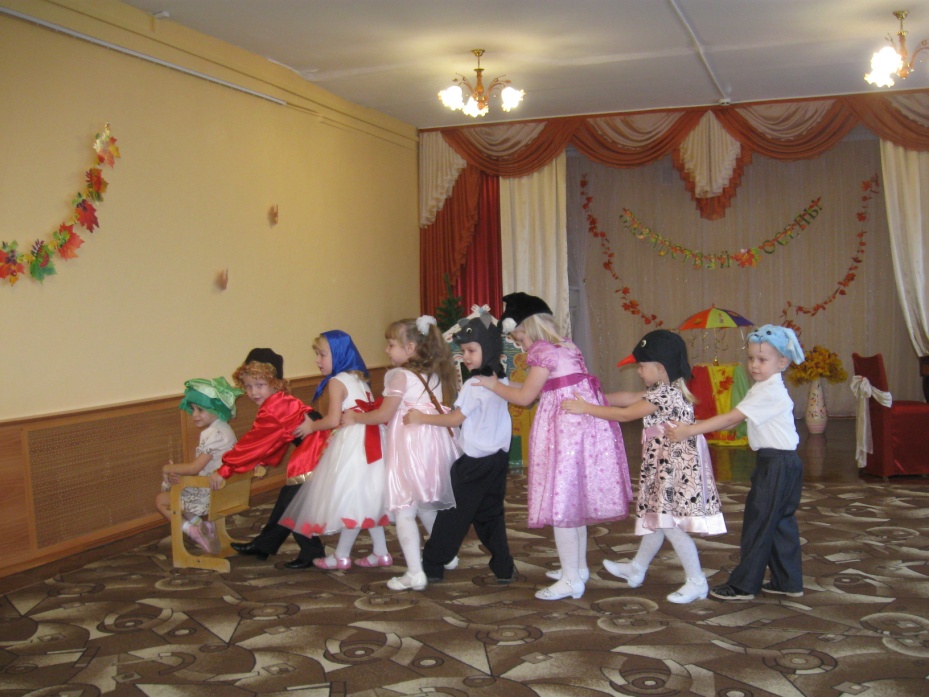 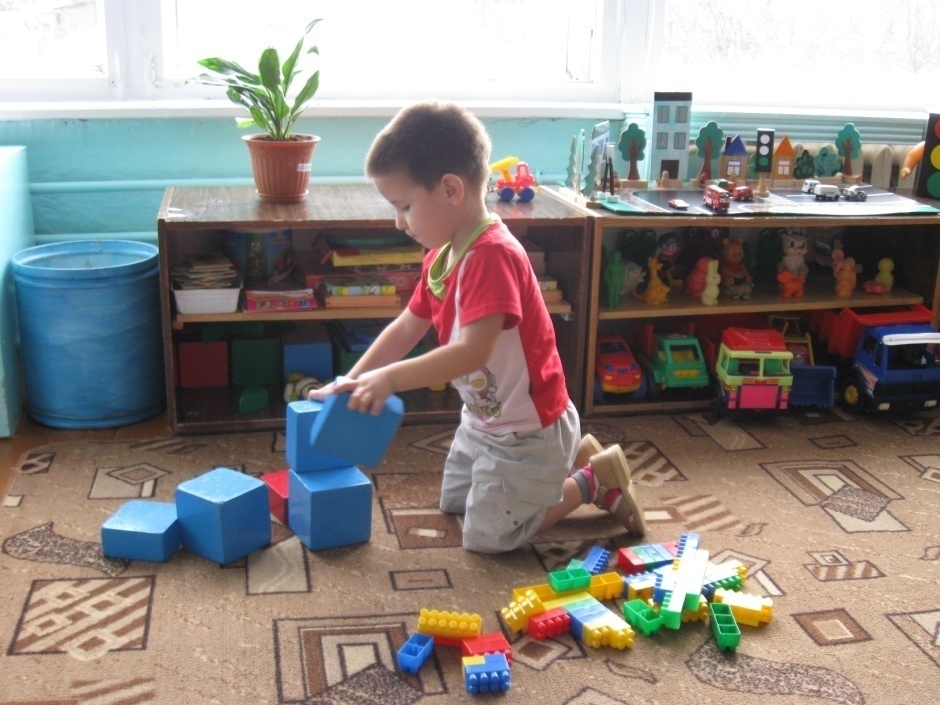 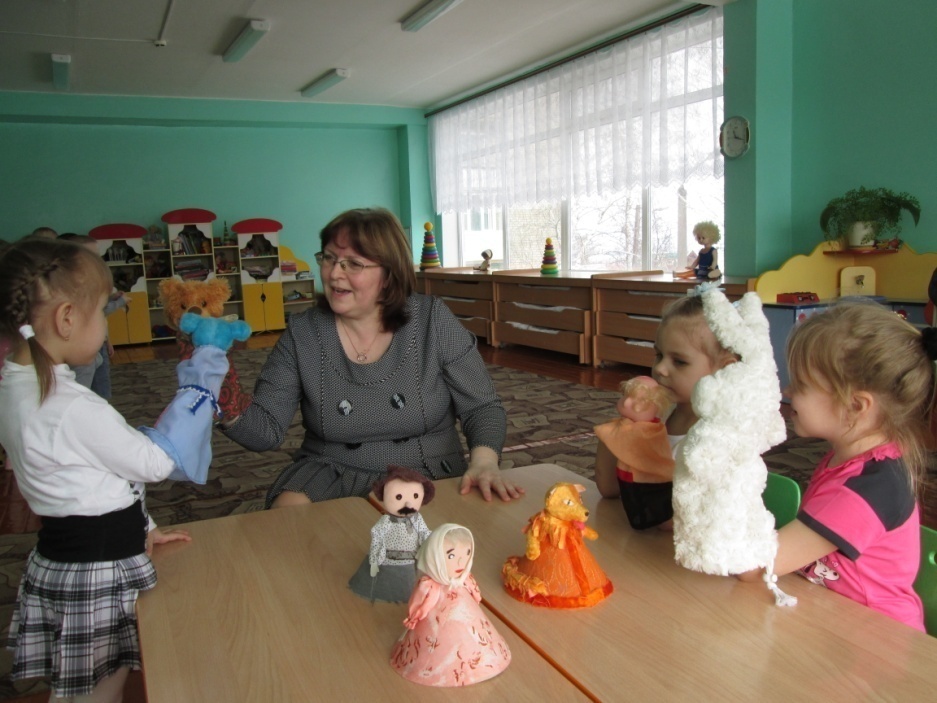 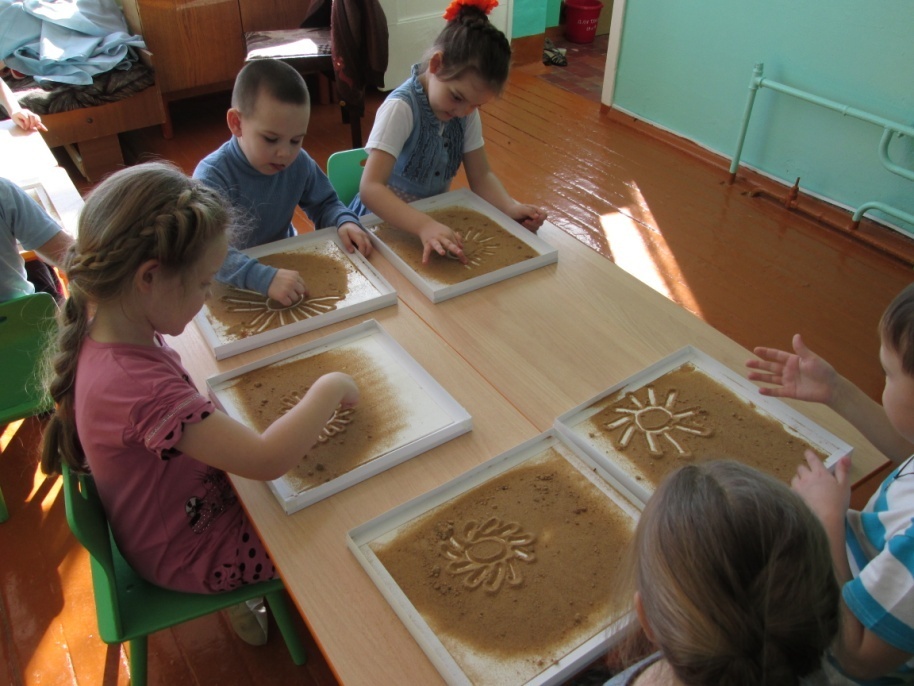 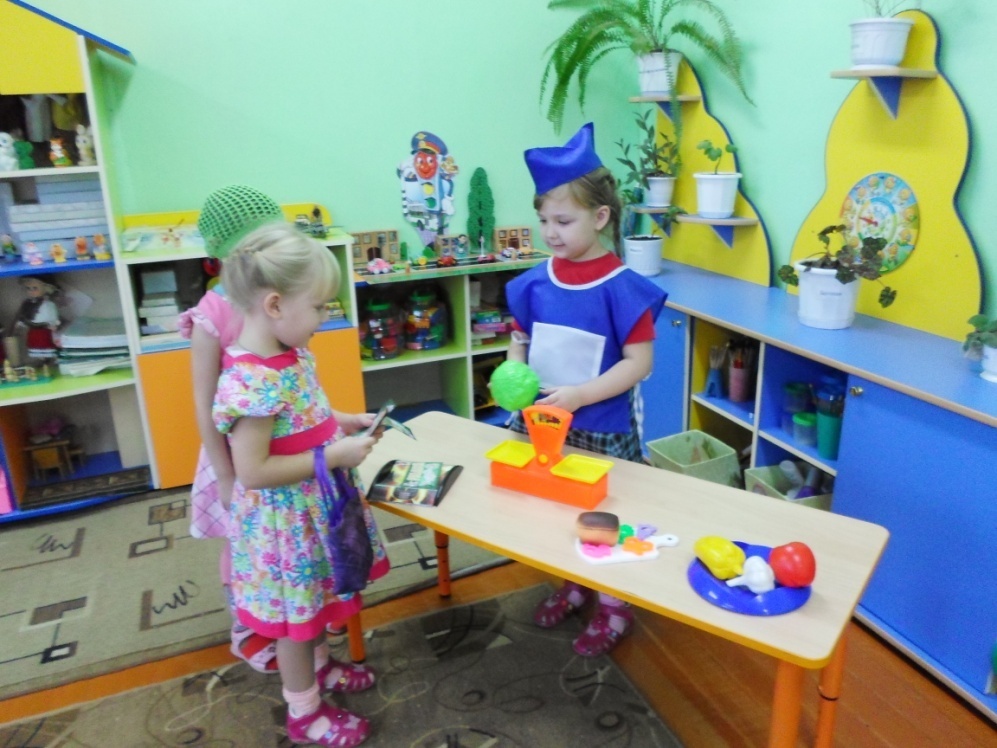 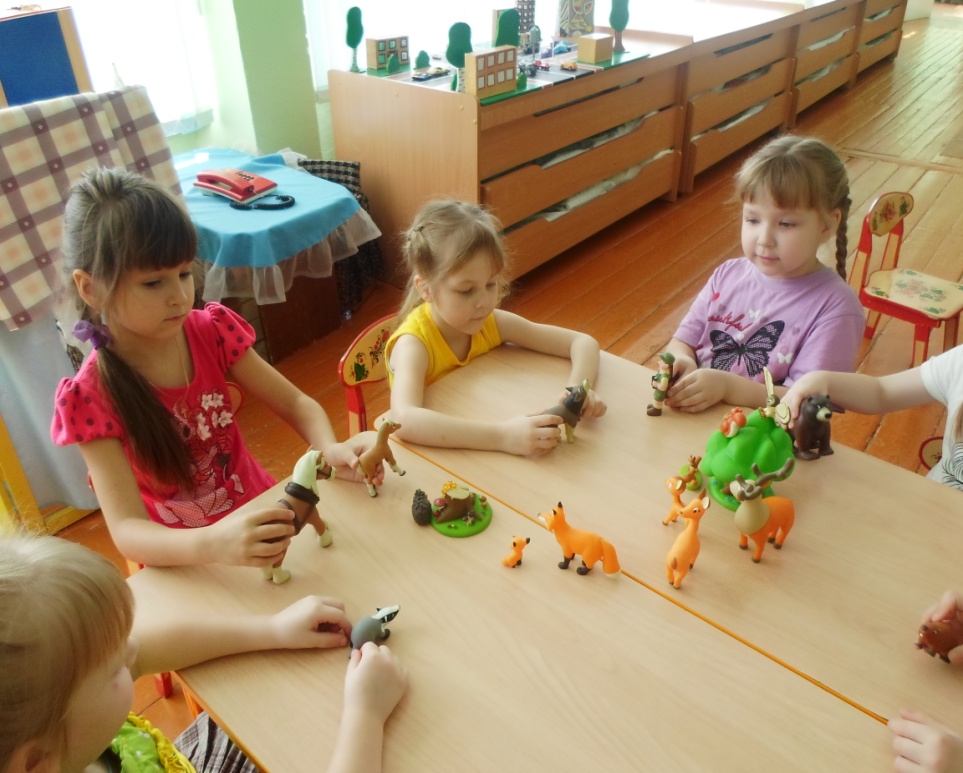 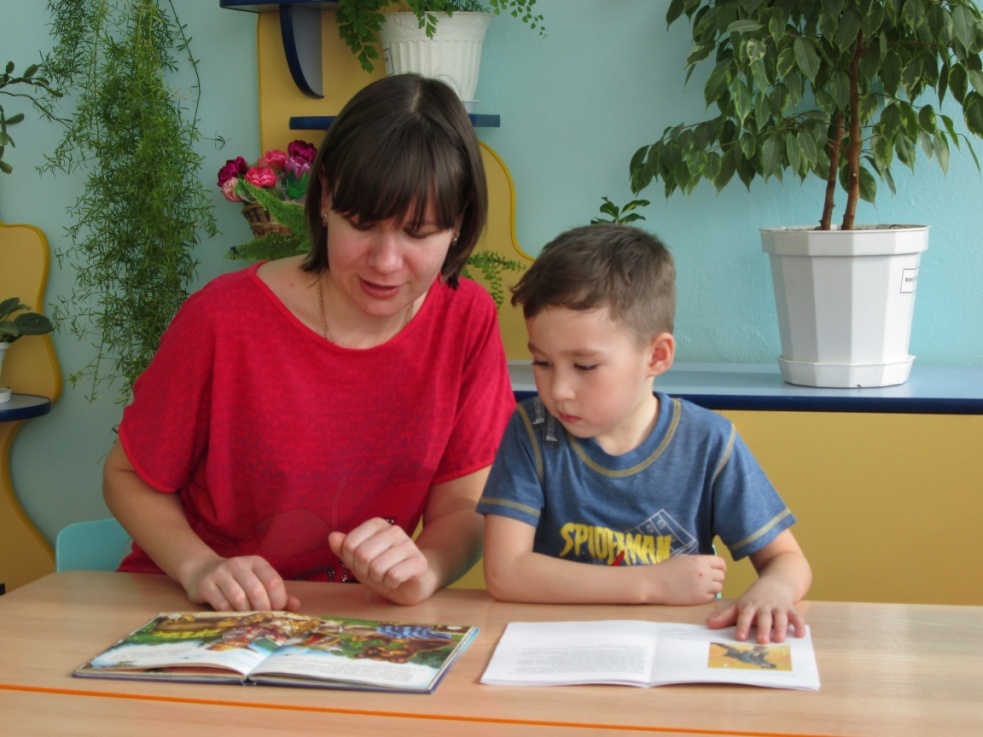 Золотые правила деятельностного подхода:
Подари ребенку радость творчества, осознание авторского голоса.
Веди  ребенка от собственного опыта к общественному. 
Будь не «НАД», а «РЯДОМ».
Радуйся вопросу, но отвечать не спеши.
Учи анализировать каждый этап работы. 
Критикуя, стимулируй активность ребенка.
Спасибо за внимание!